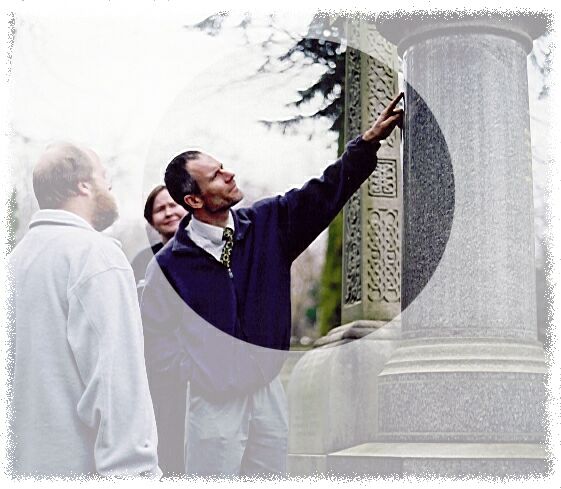 Developed from the Earth Science Education Unit ‘Will my gravestone last?”, with permission
Will My Gravestone Last?

    Earth science out of doors
     for KS3 science/geography
© Copyright is waived for original material contained in this workshop if it is required for use within the laboratory or classroom. Copyright material contained herein from other publishers rests with them. Any organisation wishing to use this material should contact the Earthlearningidea team.
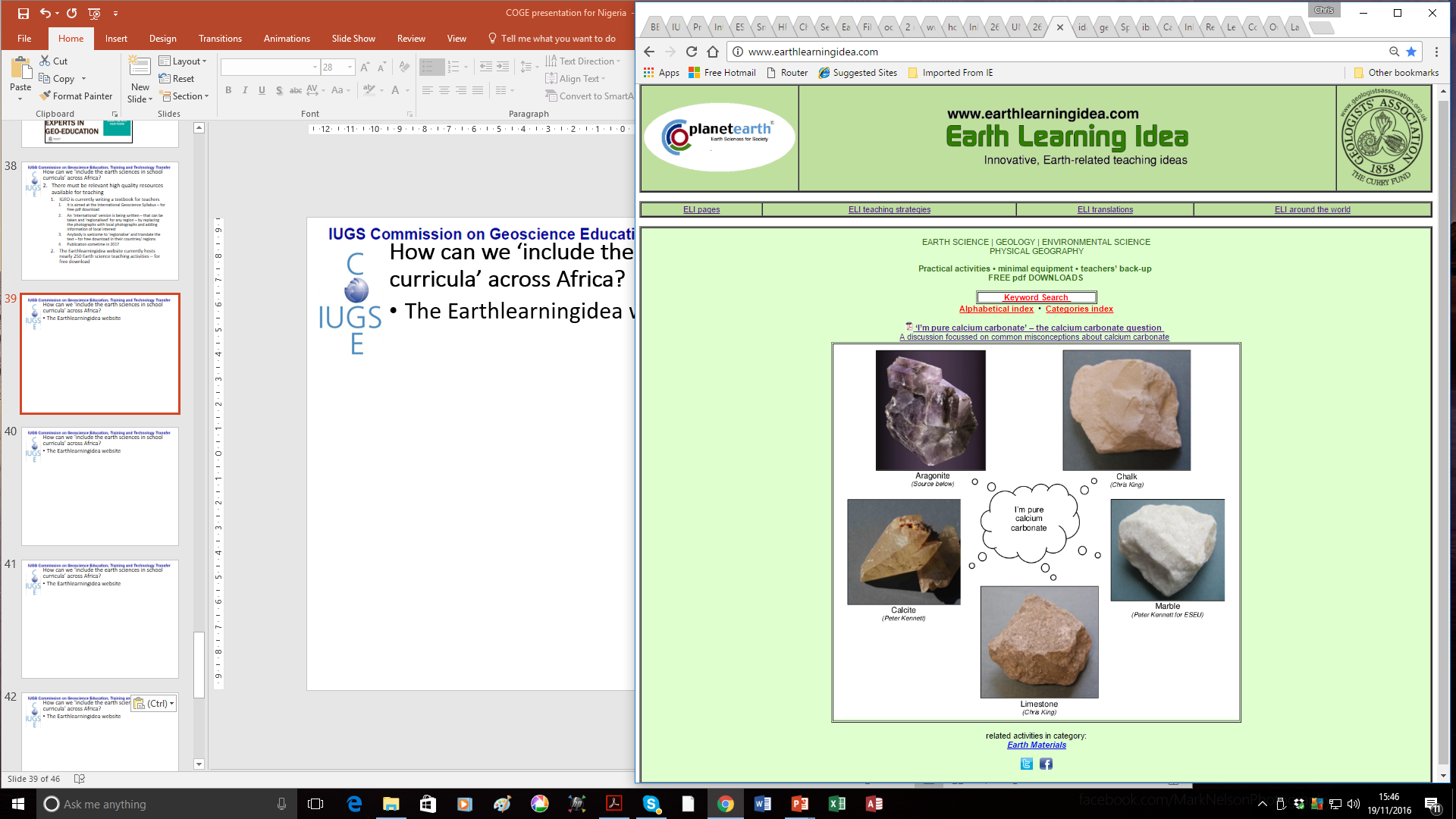 Earthlearningidea online video workshops
Purpose – ESEU background
Most Earthlearningidea online video workshops are based, with permission, on workshops originally developed by the Earth Science Education Unit (ESEU).
These were designed as interactive workshops for teachers and trainees, involving interaction, discussion and presentations by participants to others.
Global research into professional development workshops shows that these aspects are critical to success.
ESEU research shows that this workshop approach is highly successful in changing teaching in schools; evaluation feedback has also been very strong.
Earthlearningidea online video workshops
Purpose – Earthlearningidea development
The Earthlearningidea Team has developed the ESEU workshops into online video workshops for those unable to take part in face to face interactive workshops
Most workshops are led by a PowerPoint presentation and have an accompanying booklet that contains all the activity background details, resource lists, risk assessments, etc.
The individual workshop activities have been published for open access online at the website: https://www.earthlearningidea.com/
Each workshop activity has a question script and a video keyed into CASE principles, that can be accessed through the PowerPoint hyperlinks.
The aim is to facilitate online Earth science learning.
Will my gravestone last?– using CASE
Teaching Earth science using the Cognitive Acceleration through Science (CASE) approach
The activities in this workshop are keyed into the CASE approach – to develop thinking skills while teaching key Earth science material
If you are unfamiliar with the case approach, you can access a video introduction at: https://www.earthlearningidea.com/Video/CASE.html
An exemplar Earth science teaching activity with a question script using the CASE approach is at: https://www.earthlearningidea.com/Video/Atmosphere_ocean.html
Will my gravestone last?
Links to gravestone videos – (i)
Initial briefing: https://www.earthlearningidea.com/Video/V14_Gravestones1.html
Recent gravestones: https://www.earthlearningidea.com/Video/V14_Gravestones2.html
Surveying: https://www.earthlearningidea.com/Video/V14_Gravestones3.html
Identifying rocks: https://www.earthlearningidea.com/Video/V14_Gravestones4.html
Weathering: https://www.earthlearningidea.com/Video/V14_Gravestones5.html
Links to gravestone videos – (ii)
6. Oldest gravestones: https://www.earthlearningidea.com/Video/V14_Gravestones6.html
7. Summary: https://www.earthlearningidea.com/Video/V14_Gravestones7.html
8. Your choice: https://www.earthlearningidea.com/Video/V14_Gravestones8.html
For further information on some of the rock types see Virtual Rock Kit:https://www.earthlearningidea.com/virtual_rock_kit/START.htm
Will my gravestone last?
Summary
Preparation for a ‘field visit’ to a local graveyard to use the wealth of opportunities available for scientific investigation, out of doors, in an Earth science context.
Suitable sites include public cemeteries, mostly administered by Local Authorities and burial grounds attached to churches and administered by them.
The case study videos were filmed in Ecclesall Churchyard, Sheffield, UK.
Will my gravestone last?
Workshop outcomes
The churchyard visit provides the following outcomes:
identification of a range of rock types;
knowledge and understanding about weathering processes;
the opportunity for pupils to test their own hypotheses regarding rates of weathering;
ability to sample data from a wide range of different rock types and environments within the churchyard;
experience of bridging school-based learning with the outside environment.
Will my gravestone last?
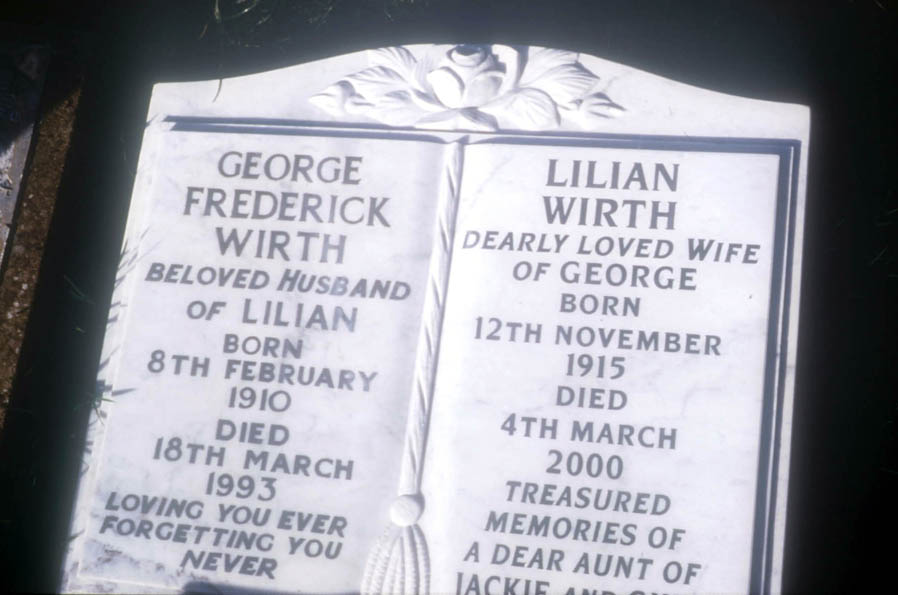 What gravestones inunweathered conditions can look like(slides 9 to 19)For further information on some of these rock types see Virtual Rock Kithttps://www.earthlearningidea.com/virtual_rock_kit/START.htm
Will my gravestone last?
Igneous rocks used for gravestones 

- a few examples from a wide range of igneous rocks from across the world
Will my gravestone last?
“Balmoral Red” Granite, from Scandinavia
Will my gravestone last?
Red granite detail. Coin is 2cm diameter
Will my gravestone last?
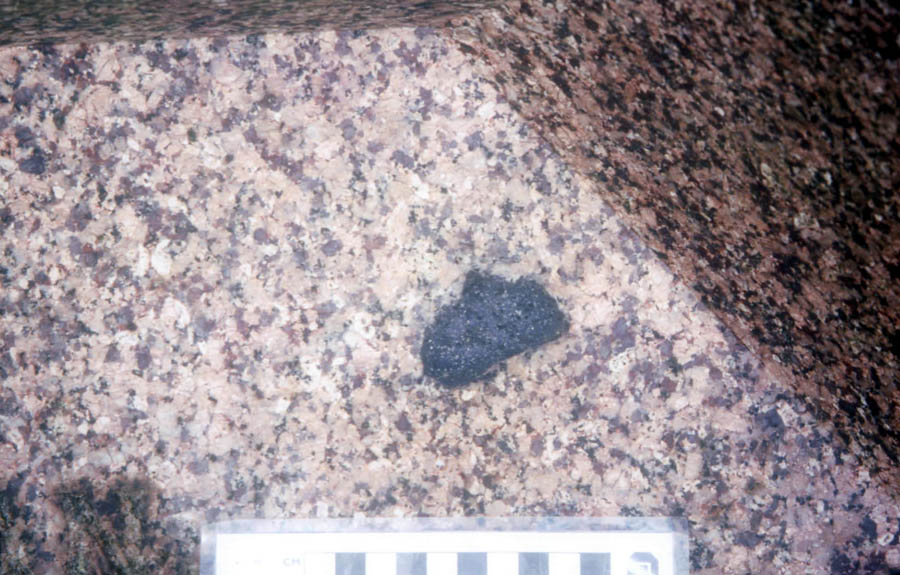 Peterhead Granite, from Scotland, UK, containing a metamorphosed fragment of an older rock
Will my gravestone last?
Larvikite 
– an iridescent igneous rock from Oslofjord in Norway
‘’Iridescent = crystals glitter with rainbow-like colours
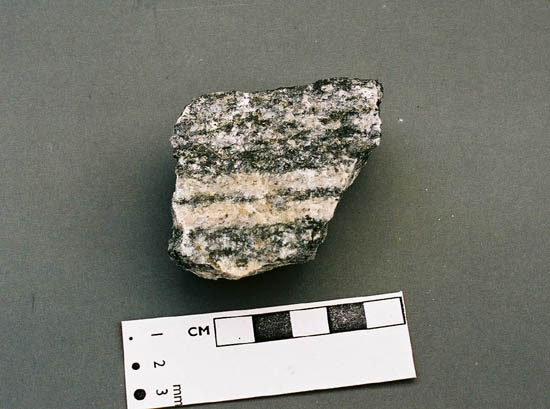 Metamorphic rocks used for gravestones
Will my gravestone last?
Carrara Marble, from Italy, with lead lettering, inset to the marble surface
Will my gravestone last?
Gneiss, from India
Will my gravestone last?
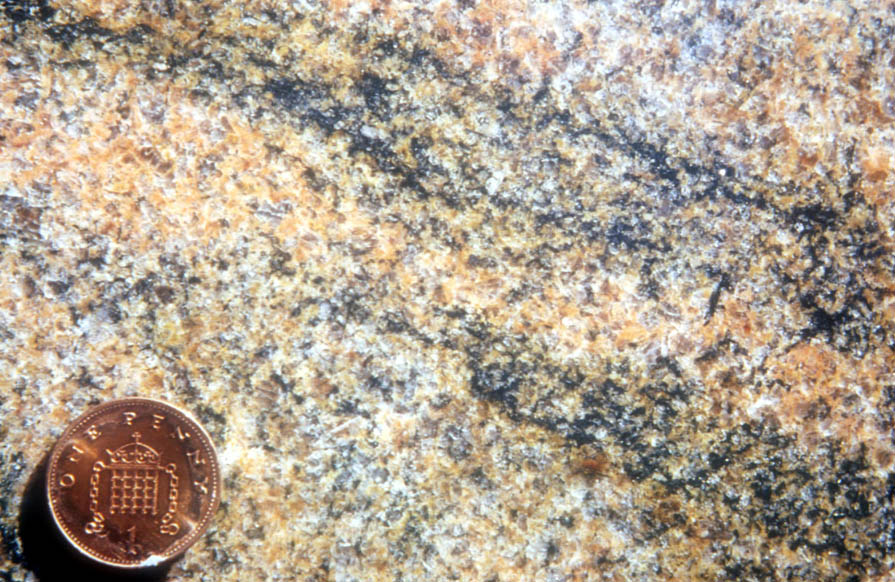 Red gneiss detail showing mineral banding
Will my gravestone last?
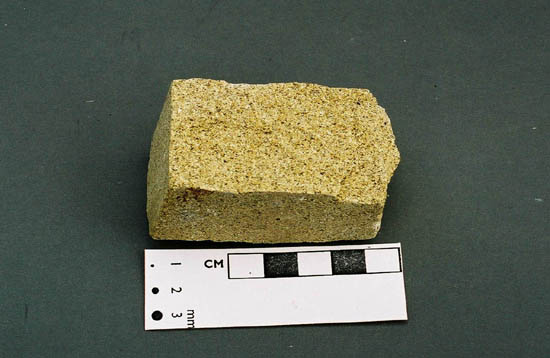 Sedimentary rocks used for gravestones
Will my gravestone last?
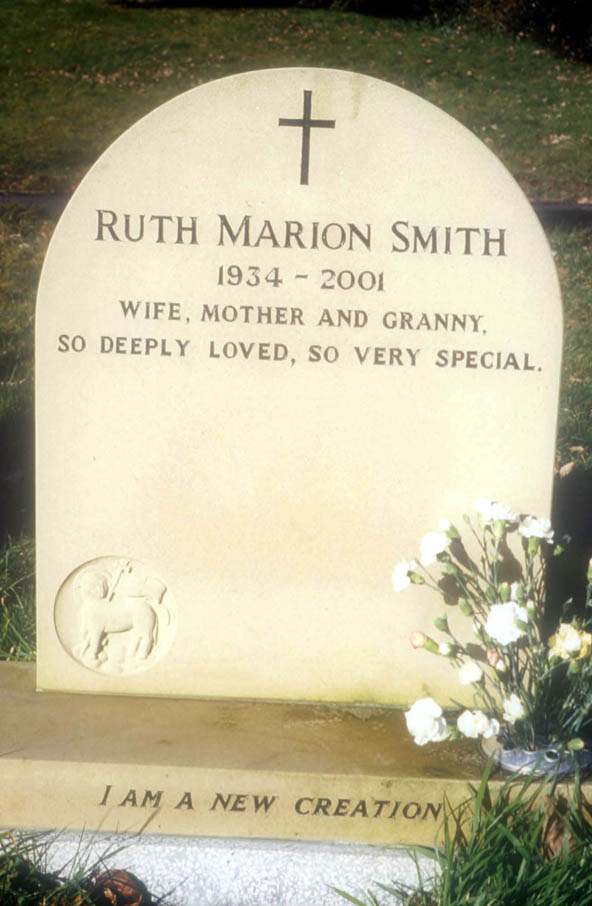 Sandstone, from the Millstone Grit Series rocks of Derbyshire, central England, UK
Will my gravestone last?
Some different environments within a churchyard
Will my gravestone last?
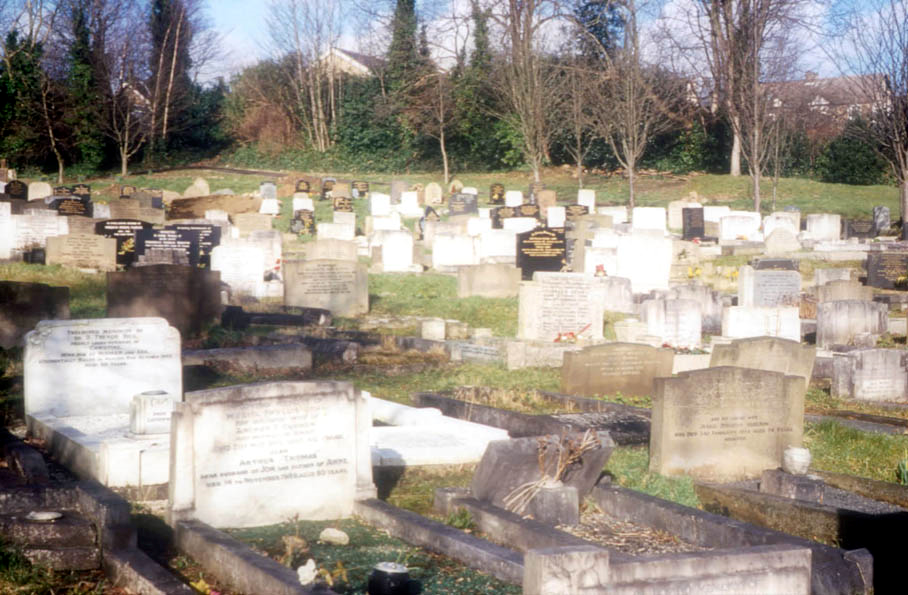 The newest, unvegetated part, 
still used for burials
Will my gravestone last?
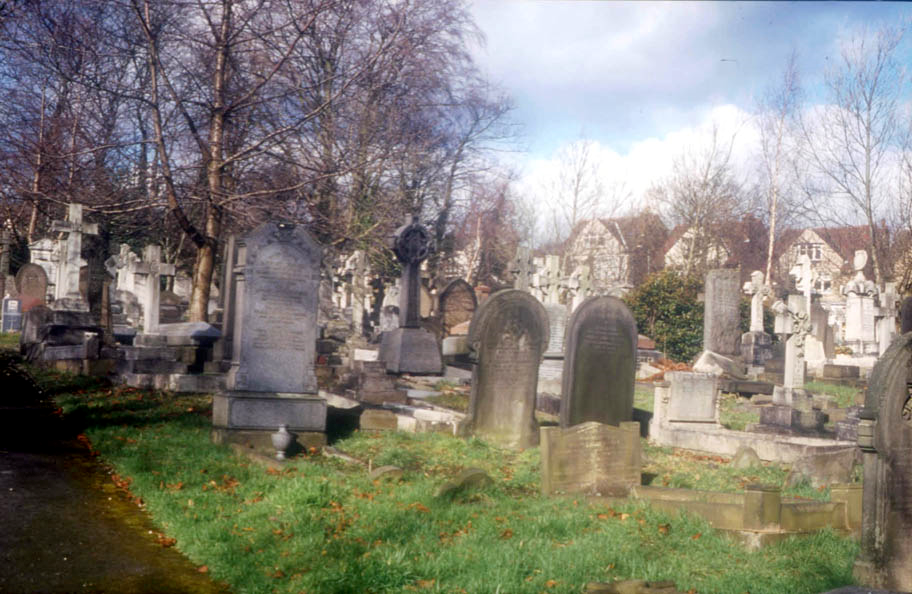 The part used between the 1880s and the 1950s, with planted trees
Will my gravestone last?
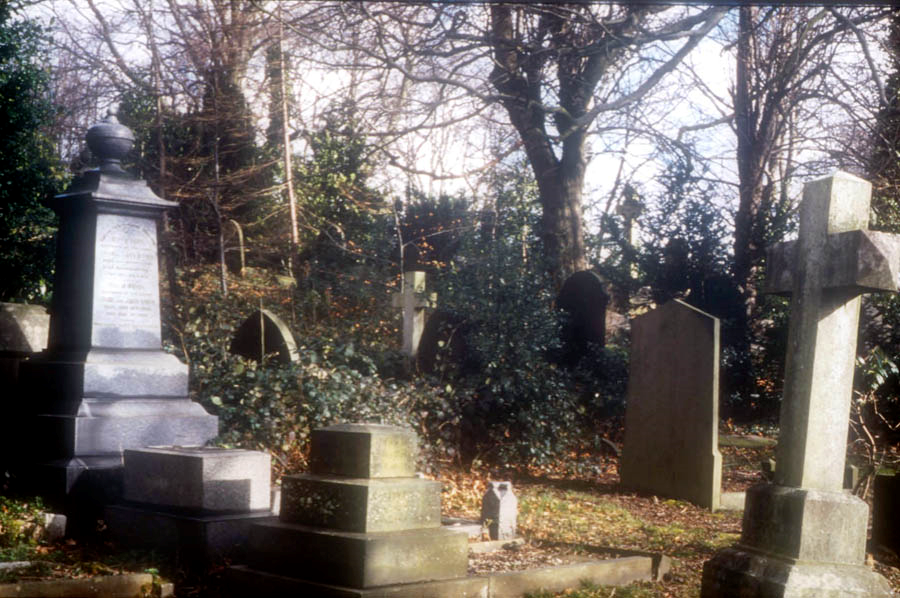 The overgrown Victorian part
Will my gravestone last?
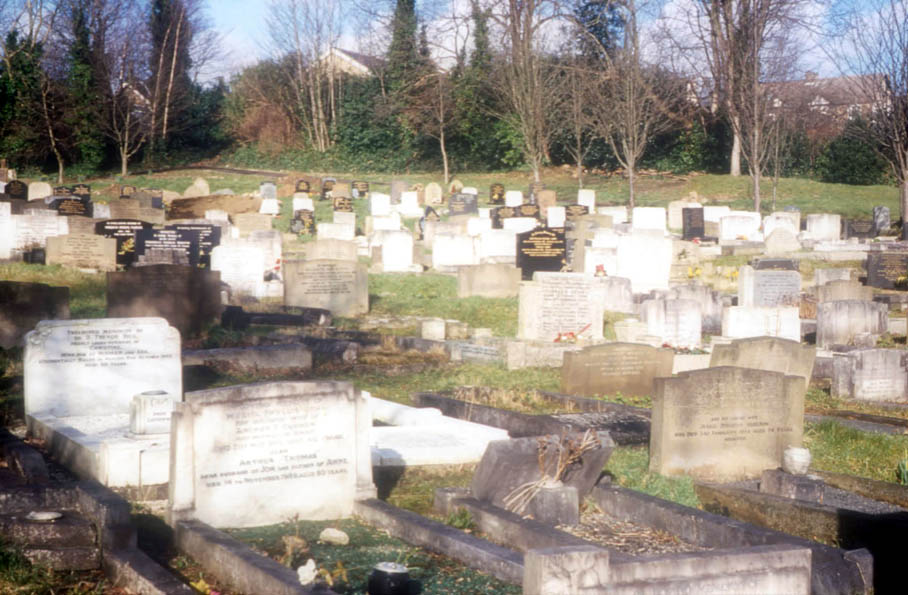 The response of 
gravestones to 
weathering
Will my gravestone last?
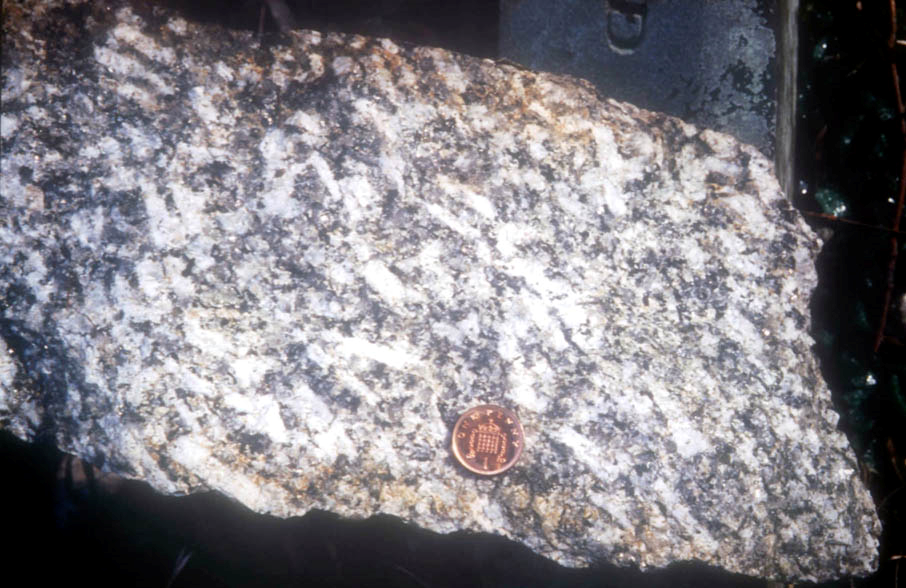 Chemical (oxidation) weathering, shown by orange discolouration on the edges of a broken Cornish granite
Will my gravestone last?
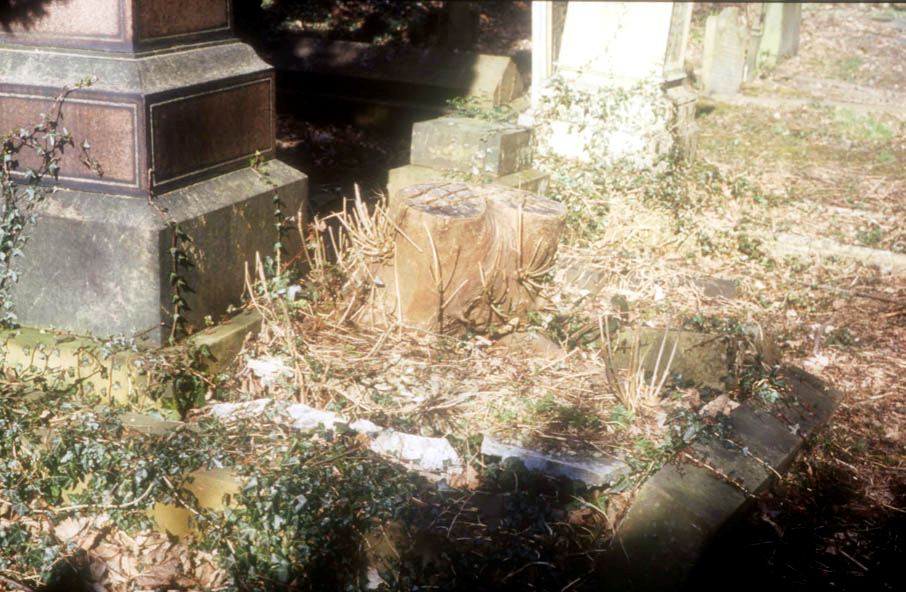 Tree roots forcing apart gravestones
Will my gravestone last?
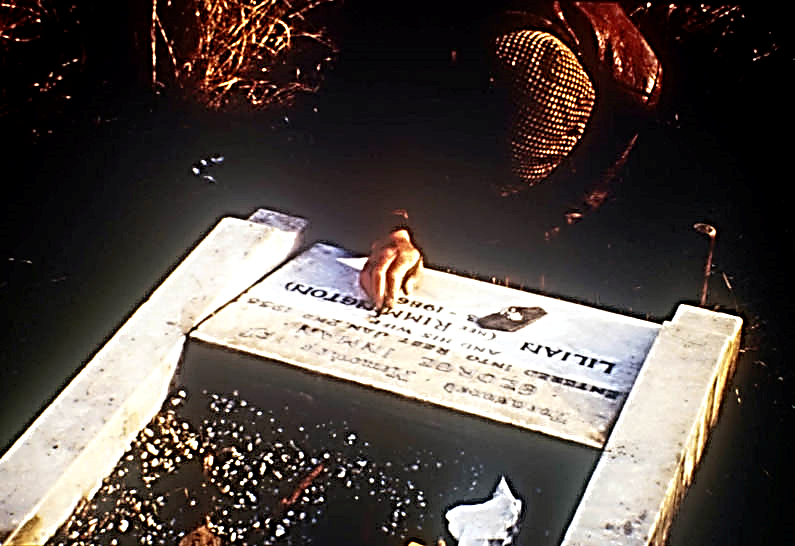 The mason adding a new name to a weathered marble slab
Will my gravestone last?
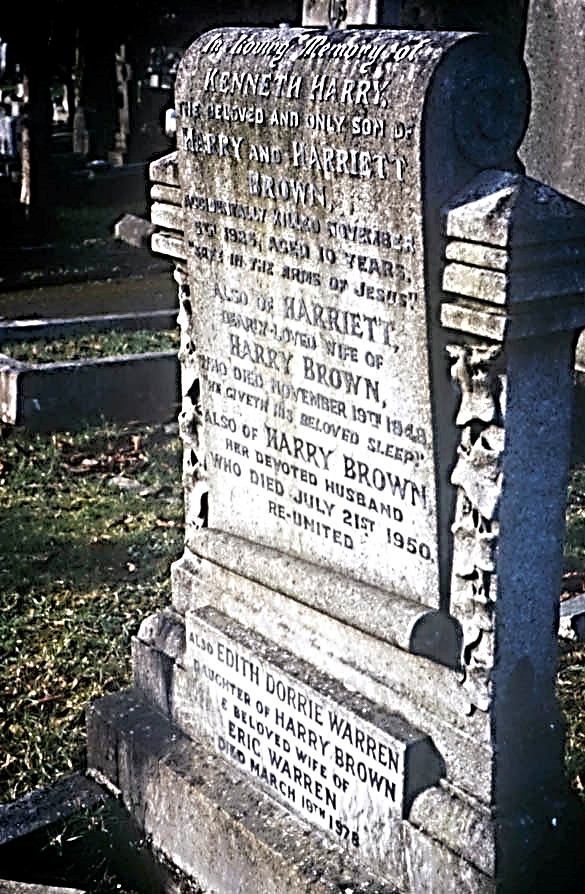 Marble, showing more weathering by carbonation-solution on the top surface than on the vertical surface, (shown by the lead letters standing further out from the marble on the top)
Will my gravestone last?
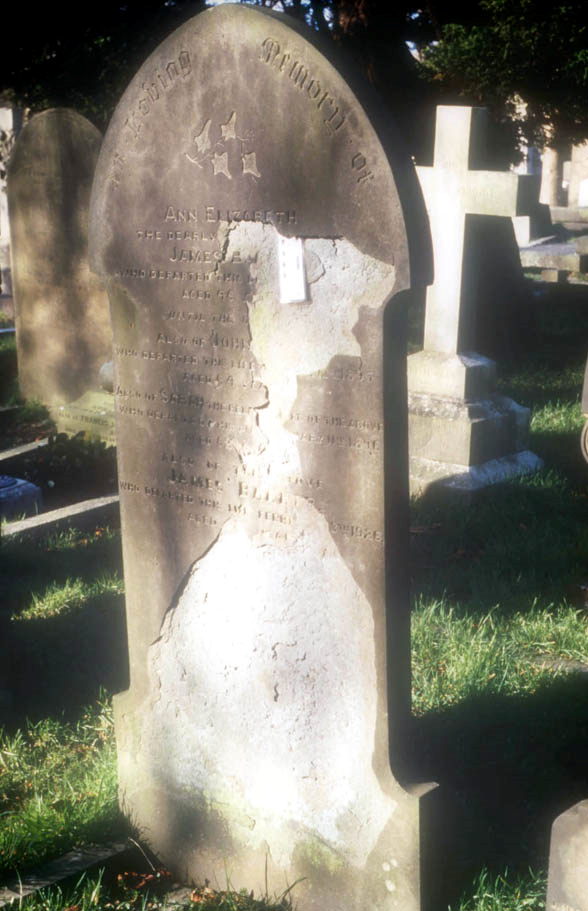 “Spalling”
on the east-facing side of a sandstone slab
‘Spalling = the breaking away of weakened flakes
Will my gravestone last?
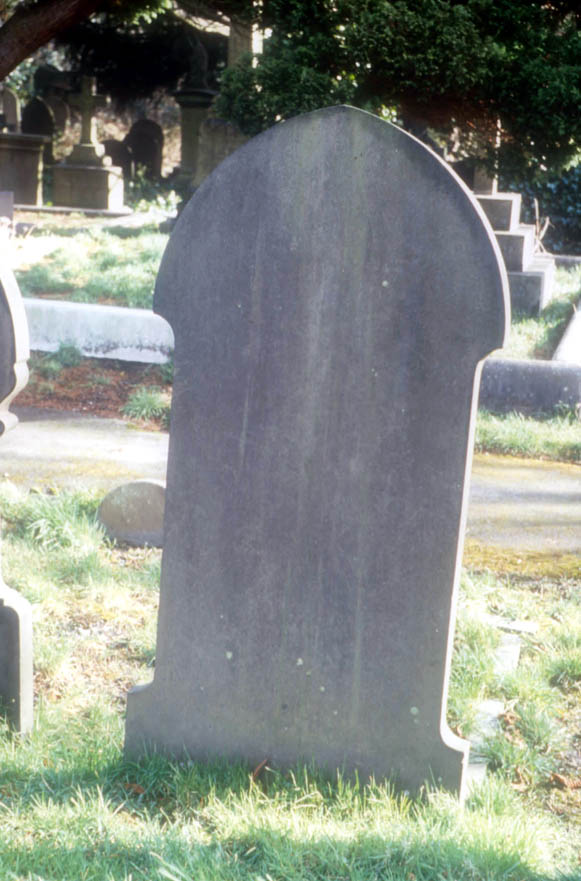 The undamaged west-facing side of the same slab
Will my gravestone last?
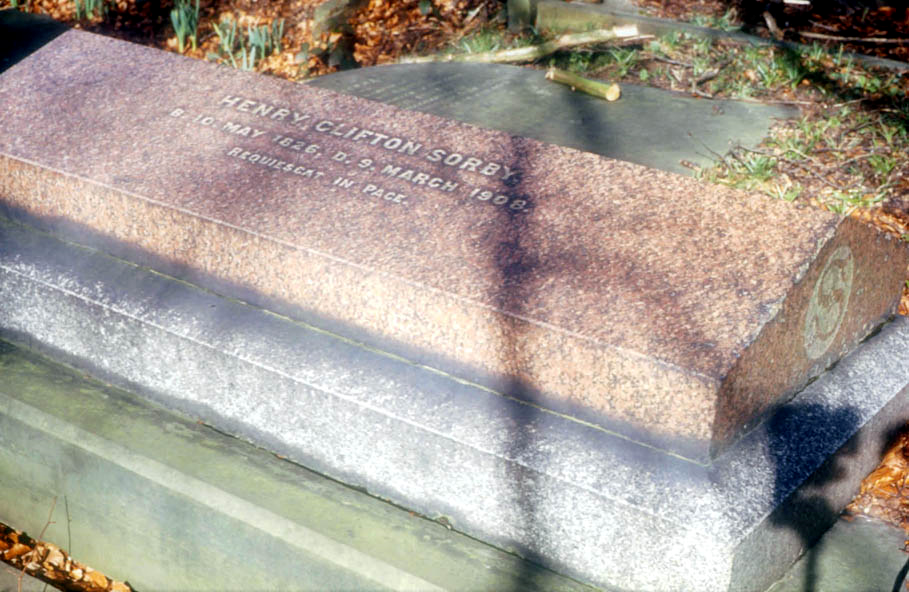 Henry Clifton Sorby, a famous Victorian geologist – spot the different rock types!
Will my gravestone last?
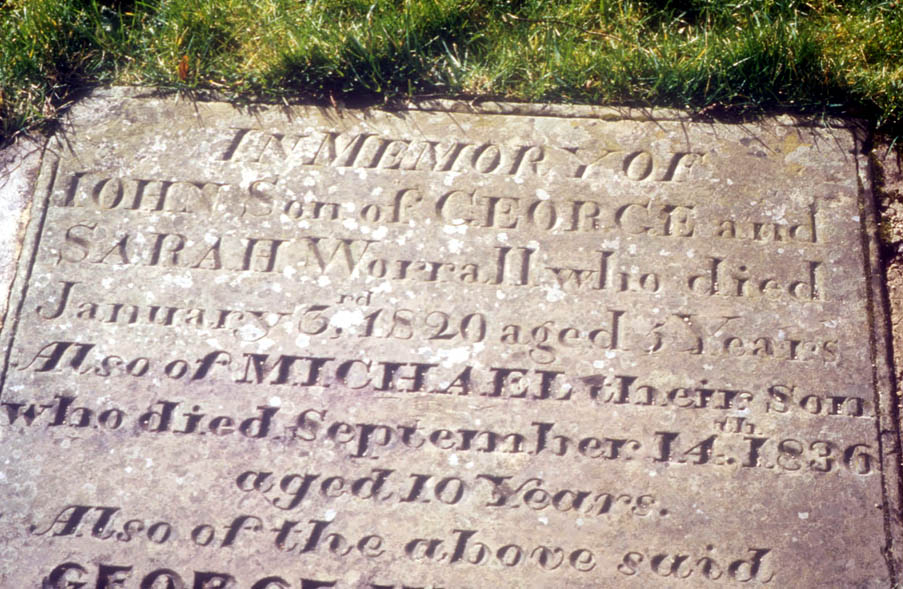 A local sandstone tells of family tragedy in earlier eras – discuss!
Will my gravestone last?
All photographs © Peter Kennett, Earthlearningidea
Will my gravestone last?
Workshop outcomes
The churchyard visit provides the following outcomes:
identification of a range of rock types;
knowledge and understanding about weathering processes;
the opportunity for pupils to test their own hypotheses regarding rates of weathering;
experience of bridging school-based learning with the outside environment;
ability to sample data from a wide range of different rock types and environments within the churchyard.
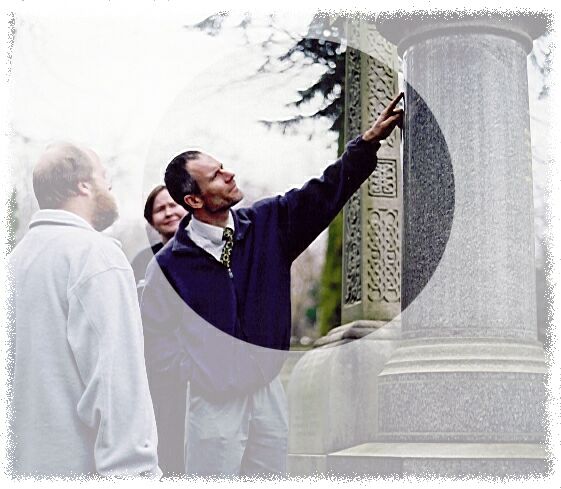 Developed from the Earth Science Education Unit ‘Will my gravestone last?”, with permission
Will My Gravestone Last?

          Earth science out of doors
          for KS3 science/geography
© Copyright is waived for original material contained in this workshop if it is required for use within the laboratory or classroom. Copyright material contained herein from other publishers rests with them. Any organisation wishing to use this material should contact the Earthlearningidea team.
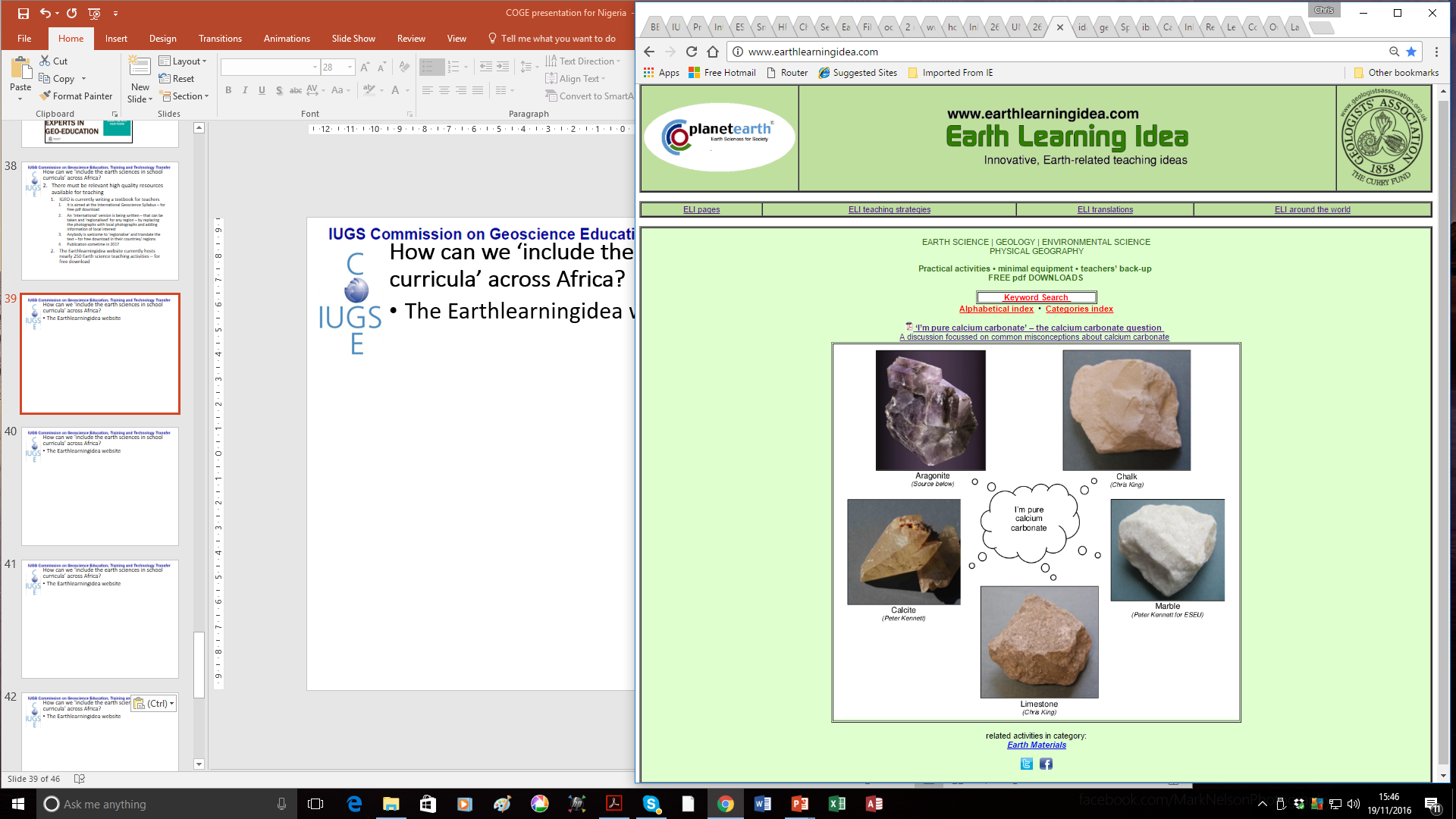